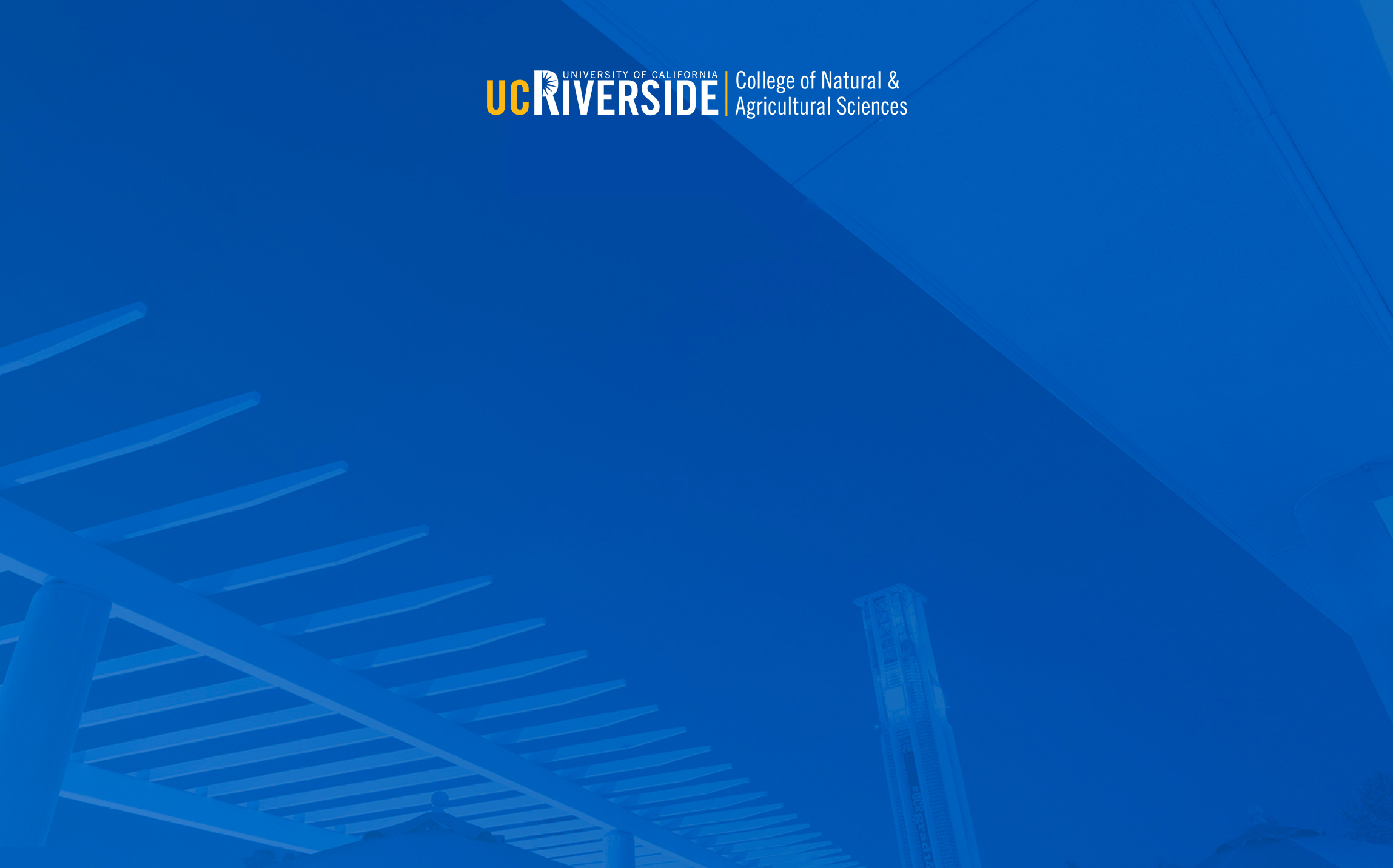 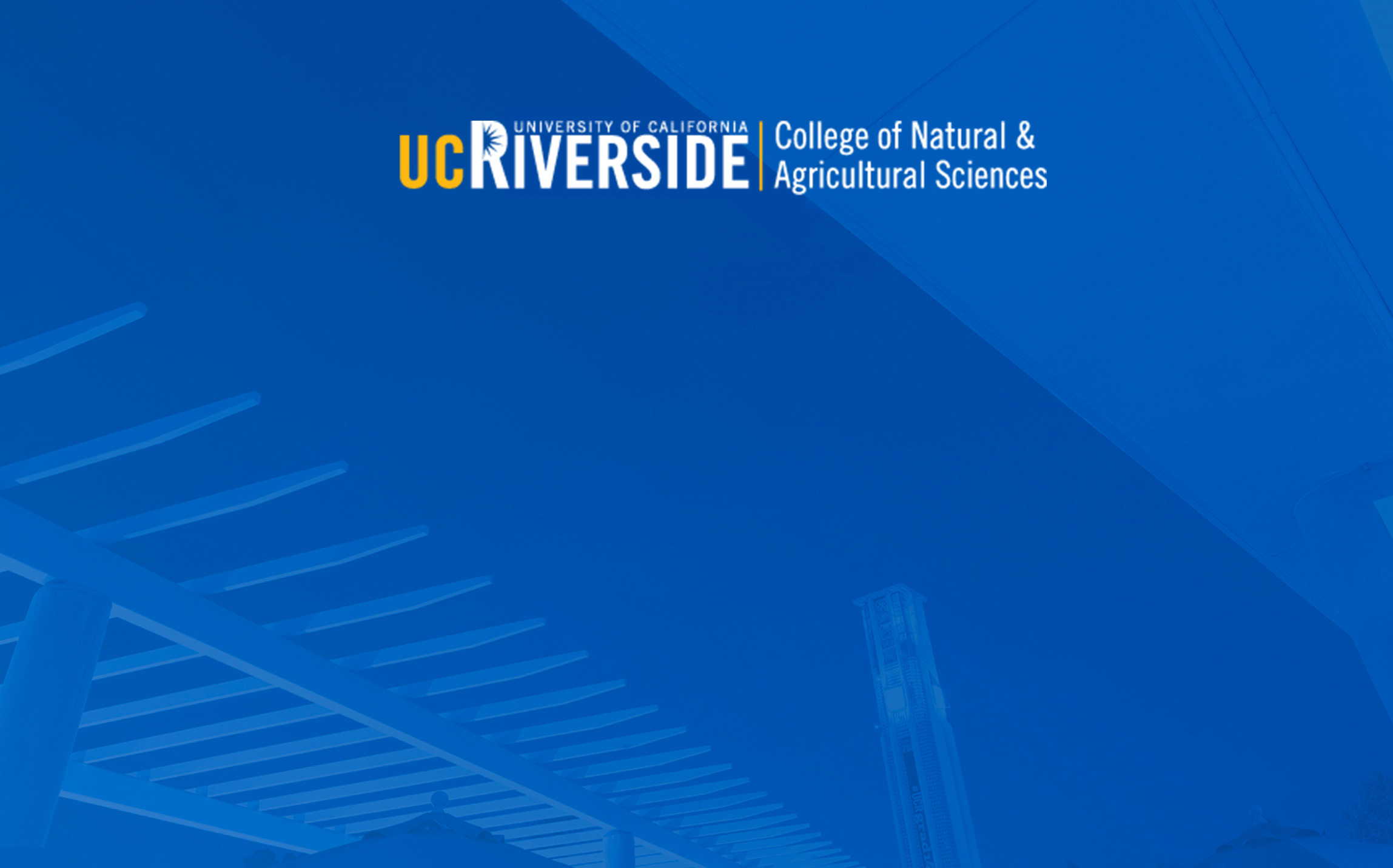 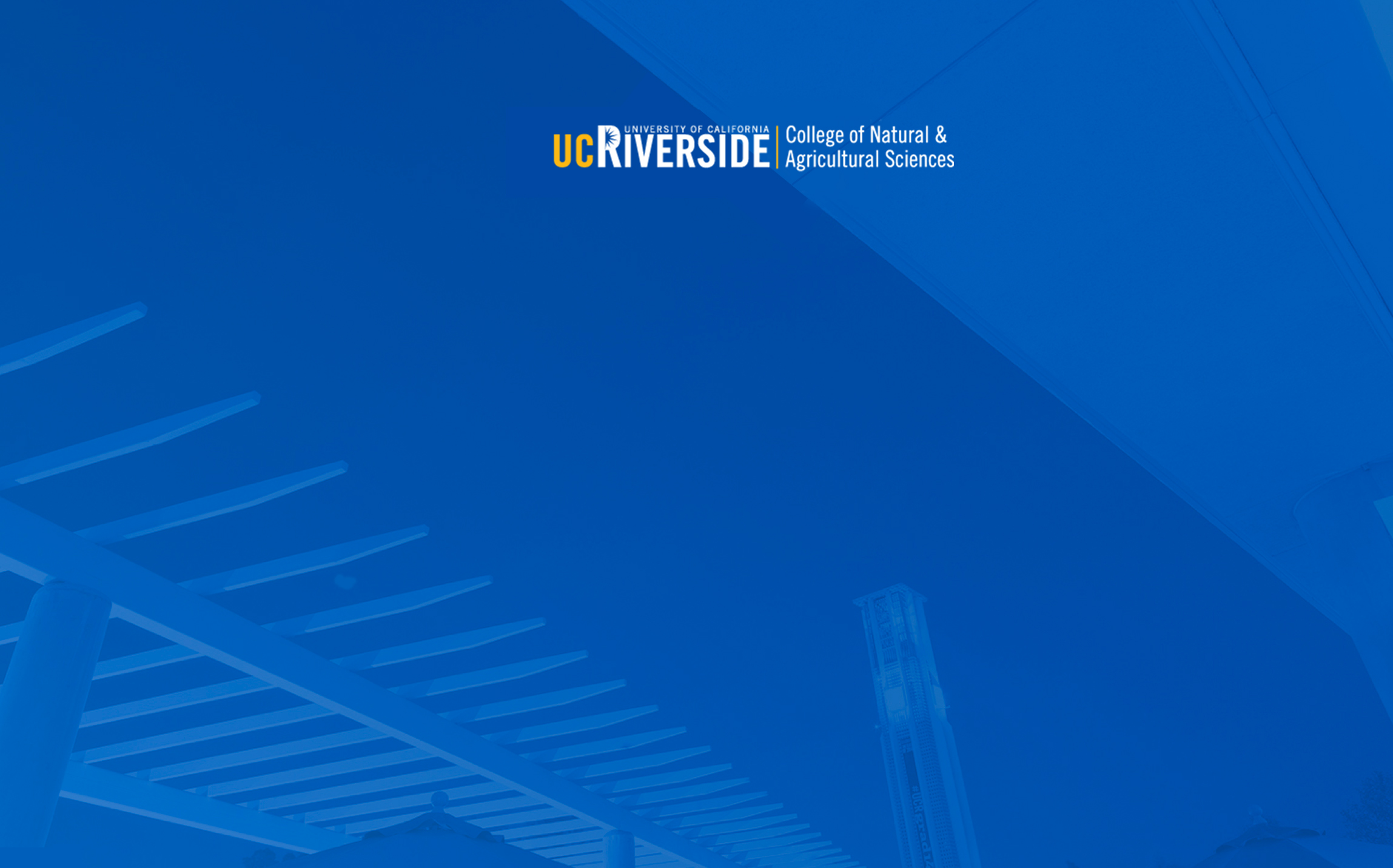 Lorem ipsumDolor sit amet
Lorem ipsum
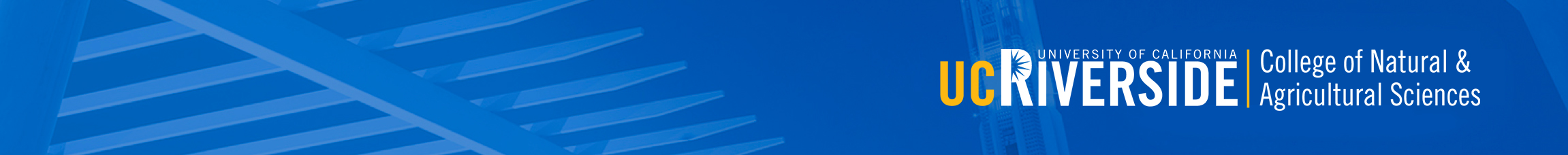 Ipsum Dolor Sit Amet Opion
Ut wisi consetetur eam. Mel eu ignota lobortis, sea wisi oratio assentior ea. Nam et vocent vidisse tincidunt, at nobis ornatus mediocrem pri. Ea aeque delectus hendrerit sea, iisque nostrum mea ei.

Mel eu ignota lobortis, sea wisi oratio assentior ea. Nam et vocent vidisse tincidunt, at nobis ornatus mediocrem pri.
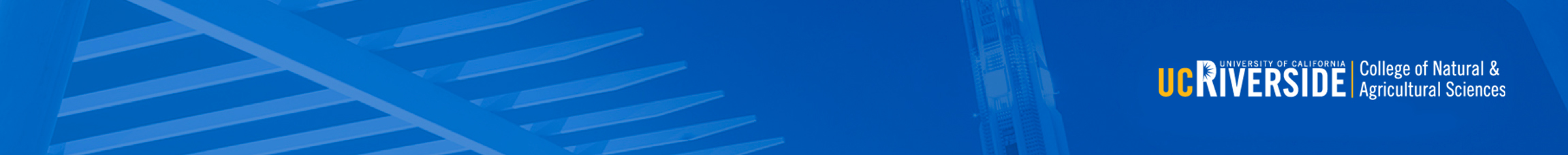 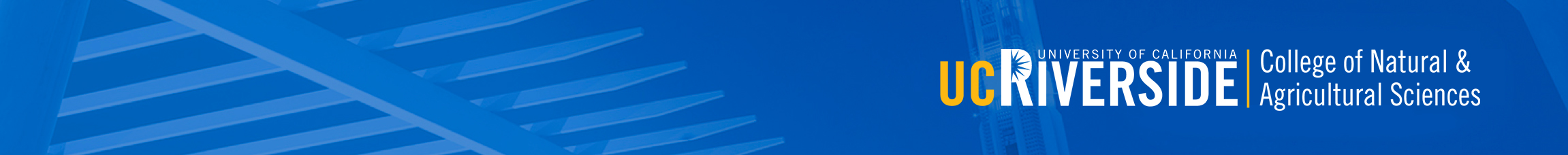 Nostrum Expetendis
Mei alii regione feugiat an. Ullum delectus sententiae an cum. Ut wisi consetetur eam. 
Mel eu ignota lobortis, sea wisi oratio assentior ea. Nam et vocent vidisse tincidunt, at nobis ornatus mediocrem pri. Ea aeque delectus.
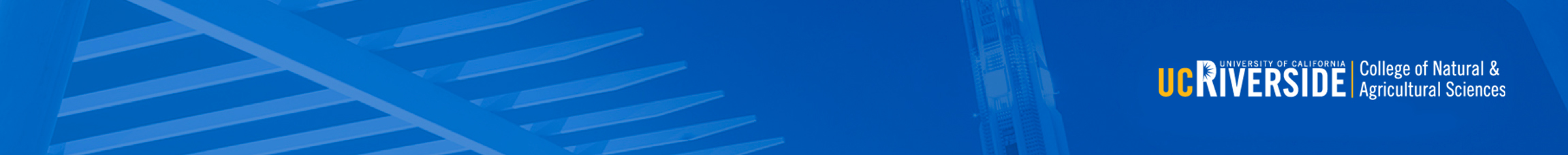 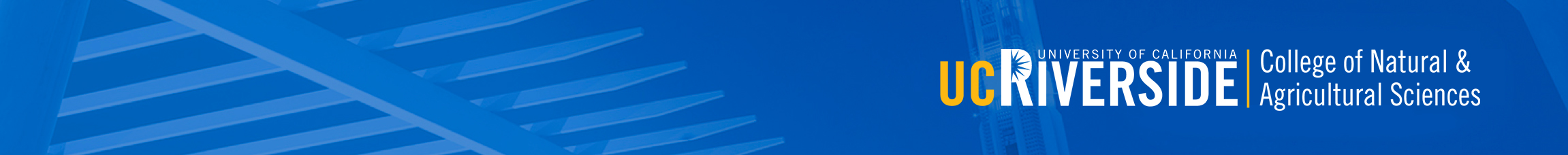 Ipsum Dolor Sit Amet Opion
Ut wisi consetetur eam. Mel eu ignota lobortis, sea wisi oratio assentior ea. Nam et vocent vidisse tincidunt, at nobis ornatus mediocrem pri. Ea aeque delectus hendrerit sea, iisque nostrum mea ei.

Mel eu ignota lobortis, sea wisi oratio assentior ea. Nam et vocent vidisse tincidunt, at nobis ornatus mediocrem pri.
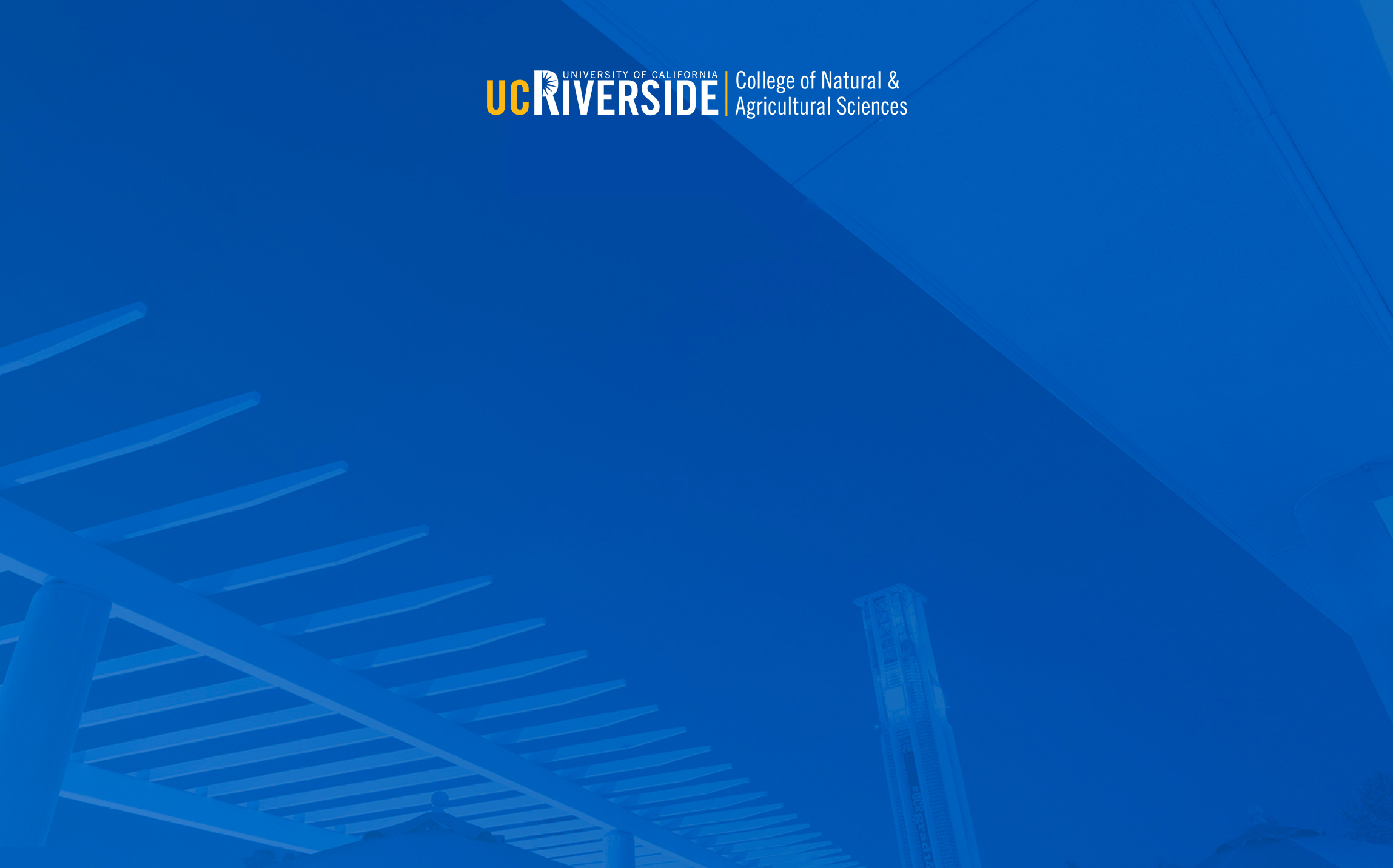 LOREM IPSUM DOLOR
Psum dolor sit amet option
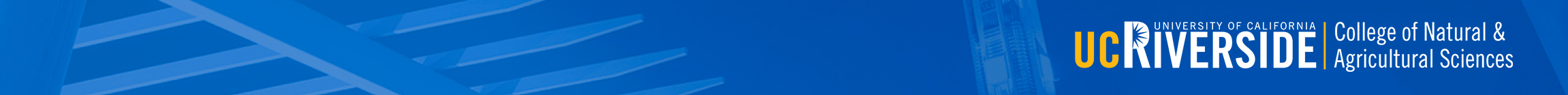 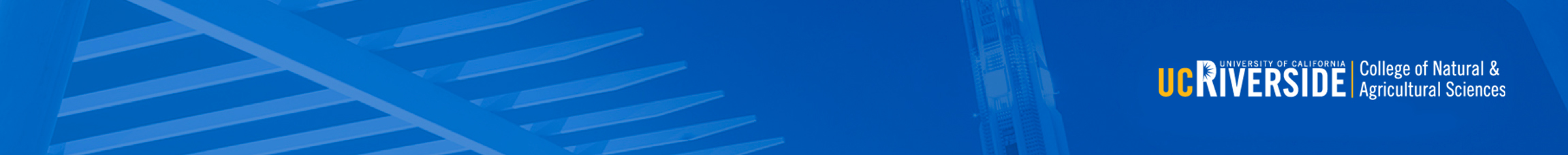 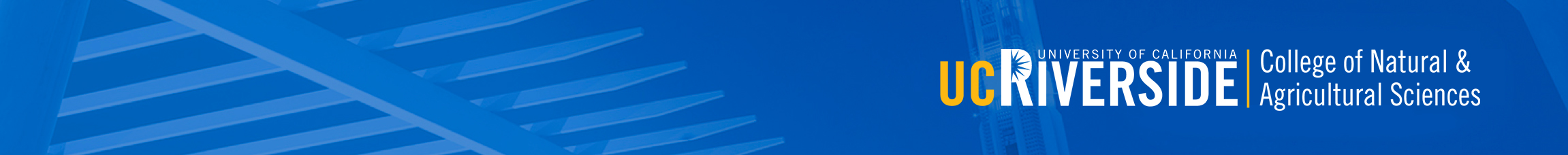 Ipsum Dolor Sit Amet Opion
Ipsum Dolor Sit Amet Opion
Ut wisi consetetur eam. Mel eu ignota lobortis, sea wisi oratio assentior ea. Nam et vocent vidisse tincidunt, at nobis ornatus mediocrem pri. Ea aeque delectus hendrerit sea, iisque nostrum mea ei.

Mel eu ignota lobortis, sea wisi oratio assentior ea. Nam et vocent vidisse tincidunt, at nobis ornatus mediocrem pri.
Ut wisi consetetur eam. Mel eu ignota lobortis, sea wisi oratio assentior ea. Nam et vocent vidisse tincidunt, at nobis ornatus mediocrem pri. Ea aeque delectus hendrerit sea, iisque nostrum mea ei.

Mel eu ignota lobortis, sea wisi oratio assentior ea. Nam et vocent vidisse tincidunt, at nobis ornatus mediocrem pri.